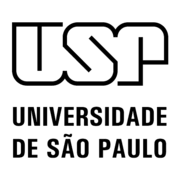 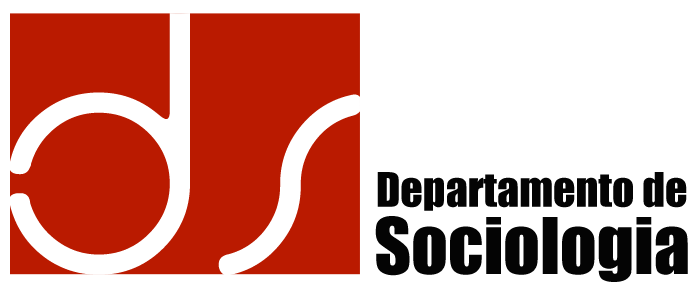 Introdução à Sociologia [Direito]Professora: Bruna Gisi
Émile Durkheim
AULA 4 – Solidariedade social e o direito
1
Introdução à SociologiaÉmile Durkheim - AULA 4 – Solidariedade social e o direito
Estrutura da aula
Da divisão do trabalho social
Esquema geral do livro
Método para estudar a solidariedade social
Visão sobre o direito
Tipos de solidariedade social e o direito
Consciência coletiva
Solidariedade mecânica e as sanções repressivas
Solidariedade orgânica e as sanções reparadoras 
Bases não-contratuais do contrato
Causas da diferenciação social
Primado da sociedade sobre o indivíduo
2
Introdução à SociologiaÉmile Durkheim - AULA 4 – Solidariedade social e o direito
Da divisão do trabalho social (1893)
Objetivo geral do livro: Estudar as regras e os fatos morais cientificamente, a partir da realidade (e não a partir de princípios abstratos como fazem os filósofos) - como propriedades da organização social – criar uma ciência da moral 
Os fatos morais são fenômenos como outros – são regras de ação com características distintivas 
As regras morais surgem no seio da sociedade e se ligam às condições de vida social vigentes em determinado tempo e local
Definição de moral: “todas as regras de ação que se impõem imperativamente à conduta e a que está vinculada uma sanção, mas não vai além disso” (p. 18)
3
Introdução à SociologiaÉmile Durkheim - AULA 4 – Solidariedade social e o direito
Da divisão do trabalho social 
Questão de fundo: relação entre a personalidade individual e a solidariedade social 
o avanço do individualismo e da diferenciação social na sociedade moderna leva à desintegração social?
é preciso consenso moral forte para a perpetuação da ordem social?
Como pode o indivíduo se tornar mais autônomo e mais dependente ao mesmo tempo? hipótese: transformação na solidariedade devido à divisão do trabalho
4
Introdução à SociologiaÉmile Durkheim - AULA 4 – Solidariedade social e o direito
Da divisão do trabalho social 
Divisão do trabalho: 
Algo generalizado na sociedade moderna – não é um fenômeno exclusivamente econômico (maior especialização nas esferas política, científica, artística)
Filosofia biológica demonstra que se aplica aos organismos – não tem, fonte na inteligência humana 
Divergência quanto ao seu caráter moral – “a divisão do trabalho, além de lei da natureza, também é uma regra moral de conduta humana?” (p. 4)
5
Introdução à SociologiaÉmile Durkheim - AULA 4 – Solidariedade social e o direito
Da divisão do trabalho social 
Divisão do trabalho: 
Para responder: é preciso antes apreciar a divisão do trabalho de maneira objetiva, estudando-a em si mesma, investigar a que ela serve e de que depende – Depois disso é possível compara-la a outros fenômenos morais 
A qual necessidade a divisão do trabalho corresponde?
Resposta usual: condição necessária do desenvolvimento intelectual e material da sociedade, fonte da civilização – Mas civilização não é uma coisa moral  Fenômenos mórbidos [suicídio, crime] são mais frequentes em sociedades mais desenvolvidas – seus principais elementos (economia, arte, ciência) estão fora da moral
6
Introdução à SociologiaÉmile Durkheim - AULA 4 – Solidariedade social e o direito
Da divisão do trabalho social 
Divisão do trabalho: 
A qual necessidade a divisão do trabalho corresponde?
Outra função: Origem da amizade – atração pela dessemelhança – diferenças que ao invés de opor, se completam mutuamente
A verdadeira função da divisão do trabalho é criar entre duas ou mais pessoas o sentimento de solidariedade – “O mais notável efeito da divisão do trabalho não é aumentar o rendimento das funções divididas, mas torna-las solidárias” (p. 27) – estabelece uma ordem social e moral sui generis – supõe seres que dependem mutuamente um do outro
Será que a divisão do trabalho desempenha o mesmo papel na sociedade como um todo? Será que tem função de integrar o corpo social? É preciso verificar se na sociedade moderna é da divisão do trabalho que deriva a solidariedade
7
Introdução à SociologiaÉmile Durkheim - AULA 4 – Solidariedade social e o direito
Método para estudar a solidariedade social
Para responder: É preciso comparar esse vínculo social com outros, com diferentes espécies de solidariedade
“A solidariedade social, porém, é um fenômeno totalmente moral, que, por si, não se presta à observação exata, nem, sobretudo, à medida. Para proceder tanto a essa classificação quanto a essa comparação, é necessário, portanto, substituir o fato interno que nos escapa por um fato externo que o simbolize e estudar o primeiro através do segundo. Esse símbolo visível é o direito” (p. 31)
8
Introdução à SociologiaÉmile Durkheim - AULA 4 – Solidariedade social e o direito
Visão sobre o direito
Sempre que há uma forma estável de vida social, as regras morais são codificadas sob a forma de leis – quando a solidariedade social é forte, os membros mantêm relações diversas uns com os outros – o número dessas relações é proporcional ao das regras jurídicas que as determinam
Conflitos entre leis e costumes são excepcionais 
O direito reproduz as formas principais de solidariedade social  classificar diferentes espécies de direito para descobrirmos diferentes espécies de solidariedade
Para isso não é possível usar as divisões internas ao direito – precisa uma característica que seja essencial aos fenômenos jurídicos e que varia com eles – preceito do direito é uma regra de conduta sancionada – convém classificar as regras jurídicas de acordo com as diferentes sanções que são ligadas a elas: sanções repressivas e restitutivas
9
Introdução à SociologiaÉmile Durkheim - AULA 4 – Solidariedade social e o direito
Visão sobre o direito
Dois tipos de sanção:
Sanções repressivas – lei penal – aplicação de castigos a infração e se aplica a todo tipo de transgressão considerada crime – tem caráter difuso e generalizado – evidência: diferente do Direito Civil, Direito Penal não estabelece as obrigações, só as sanções – porque todos conhecem essas obrigações 
Sanções reparadoras – não é expiatória, mas uma restauração ou restabelecimento das relações tal como se processavam antes da infração – ou organizam a cooperação entre indivíduos - direito civil, comercial, constitucional
10
Introdução à SociologiaÉmile Durkheim - AULA 4 – Solidariedade social e o direito
Dois tipos de solidariedade social
Sanções repressivas  Solidariedade mecânica – coesão social pela semelhança
Sanções reparadoras  Solidariedade orgânica – coesão social pela diferença

	 Fator que difere os dois tipos: força da consciência coletiva
11
Introdução à SociologiaÉmile Durkheim - AULA 4 – Solidariedade social e o direito
Consciência coletiva
“O conjunto de crenças e de sentimentos comuns à média dos membros de uma mesma sociedade forma um sistema determinado que tem sua vida própria; pode-se chama-lo de consciência coletiva ou comum”
Independe das condições particulares dos indivíduos – eles passam, ela fica – está presente de maneira generalizada em toda a sociedade – é diferente das consciências particulares, ainda que só se realize nos indivíduos – é o tipo psíquico da sociedade
Não compreende toda a consciência social – podem existir sistemas de representações que estão fora da consciência comum
12
Introdução à SociologiaÉmile Durkheim - AULA 4 – Solidariedade social e o direito
Solidariedade mecânica
O vinculo a que corresponde o direito repressivo é aquele cuja ruptura constitui um crime  em que consiste o crime?
Não pode ser buscado nas características intrínsecas dos atos proibidos pelas leis penas – o que é crime varia no tempo
“De fato, a única característica comum a todos os crimes é que eles consistem – (...) – em atos universalmente reprovados pelos membros de cada sociedade” (p. 43) – “Não se deve dizer que um ato ofenda a consciência comum por ser criminoso, mas que é criminoso porque ofende a consciência comum. Não o reprovamos por ser um crime, mas é um crime porque o reprovamos”
13
Introdução à SociologiaÉmile Durkheim - AULA 4 – Solidariedade social e o direito
Solidariedade mecânica
Que espécie de solidariedade o direito penal simboliza? Coesão social pela semelhança – conformidade de todas as consciências particulares a um tipo comum
Quando essa forma predomina, os indivíduos diferem pouco entre si – se assemelham porque tem os mesmos sentimentos, valores – a coerência da sociedade é resultado da semelhança 
A consciência coletiva ocupa a maior parte das consciências individuais
14
Introdução à SociologiaÉmile Durkheim - AULA 4 – Solidariedade social e o direito
Solidariedade mecânica
A predominância do direito penal no interior de um sistema jurídico pressupõe a existência de uma consciência coletiva bem definida, de crenças e sentimentos partilhados por todos os membros da sociedade – punição como reação emotiva a uma transgressão 
A função do castigo é proteger e afirmar a consciência coletiva face a atos que põem em dúvida o caráter sagrado da mesma
Mesmo nas sociedades modernas/desenvolvidas – a punição continua sendo vingança, apesar de ter outra justificativa
15
Introdução à SociologiaÉmile Durkheim - AULA 4 – Solidariedade social e o direito
Solidariedade orgânica
A lei reparadora não contém o elemento fundamental da lei repressiva: o castigo como expiação – a própria existência da lei reparadora pressupõe a divisão do trabalho pois defende direitos dos indivíduos 
A progressão da solidariedade orgânica depende do declínio da importância da consciência coletiva – o que não significa que as crenças e sentimentos comuns desapareçam – a cooperação caracteriza-se por uma moralidade intrínseca 
Com a diferenciação, cada individuo pode crer, querer e agir de acordo com suas preferências
16
Introdução à SociologiaÉmile Durkheim - AULA 4 – Solidariedade social e o direito
Solidariedade orgânica
O consenso, a unidade coerente da coletividade resulta de uma diferenciação 
“Orgânica” por analogia com os órgãos de um ser vivo, cada um exerce uma função própria – ainda que os órgãos não se pareçam, são todos indispensáveis à vida
17
Introdução à SociologiaÉmile Durkheim - AULA 4 – Solidariedade social e o direito
As bases não-contratuais do contrato
A caracterização da solidariedade orgânica poderia indicar acordo com a visão dos economistas políticos clássicos de que a sociedade moderna se baseia no contrato livre entre indivíduos
Para Durkheim, a sociedade moderna não se baseia no contrato, assim como a divisão do trabalho não se explica pela decisão racional dos indivíduos para aumentar a produção – a sociedade não se explica pelo comportamento dos indivíduos

A importância dos contratos livres deriva da estrutura da sociedade e do estado da consciência coletiva na sociedade moderna – para haver contratos é preciso um contexto social não determinado pelos indivíduos – é preciso normas sociais que permitem contrair contratos - a divisão do trabalho pela diferenciação é a condição para a existência da esfera do contrato
18
Introdução à SociologiaÉmile Durkheim - AULA 4 – Solidariedade social e o direito
Causas da diferenciação social
Como é um fenômeno social, deve ter uma causa social – um fenômeno social se explica por outro fenômeno social: 
Combinação do aumento no volume e densidade material e moral da sociedade 


Diferenciação social

 “luta pela vida” – quanto mais indivíduos vivendo juntos, mais intensa a luta pela vida – a diferenciação social é a solução pacífica da luta pela vida – cada um deixa de estar em competição com todos e passa a ser um papel
19
Introdução à SociologiaÉmile Durkheim - AULA 4 – Solidariedade social e o direito
Primado da sociedade sobre o indivíduo
Prioridade histórica: as sociedades nas quais os indivíduos se assemelham e estão perdidos no todo antecede historicamente as sociedades em que os indivíduos tem consciência da sua responsabilidade
Prioridade lógica: se a solidariedade mecânica precedeu a orgânica historicamente, não é possível explicar a diferenciação social a partir dos indivíduos – a consciência da individualidade não pode existir antes da divisão do trabalho[contra explicação dos economistas – pela racionalidade da conduta individual]
 Prioridade do todo sobre as partes – irredutibilidade do conjunto social à soma dos indivíduos – estudar os fenômenos individuais pelo estado da coletividade  a divisão do trabalho é uma estrutura de toda a sociedade
20
Introdução à SociologiaÉmile Durkheim - AULA 4 – Solidariedade social e o direito
Conclusão geral do livro
A complexa sociedade moderna não tende inevitavelmente à desintegração, apesar do declínio da significação das crenças morais tradicionais que nela se verifica. Diferente dos que defendem a necessidade de consenso moral (Comte) – o declínio da consciência coletiva não produz necessariamente desordem - a forma de coesão social pelo consenso é substituída pela solidariedade orgânica produzida pela divisão do trabalho
Se a divisão social do trabalho gerada pela industrialização não tem produzido solidariedade social é porque está em estado anômico – porque é uma divisão do trabalho que não é determinada pelas leis morais, mas pela imposição da força coercitiva – divisão forçada do trabalho – a divisão do trabalho precisa ser feita de acordo com os talentos e capacidades individuais
21